Monogenske bolesti
Monogenske bolesti – bolesti jednog gena
Monogenske bolesti su bolesti koje nastaju mutacijom jednog ili oba alela jednog gena.

Monogenske bolesti se nasleđuju prema Mendelovim principima nasleđivanja.

U osnovi monogenskih bolesti je poremećaj u sintezi proteina, zbog mutacije određenog gena.

Prema fukciji izmenjenog proteina, grupe bolesti su:
defekt enzima (enzimopatije)
defekti membranskih receptora
defekti transportnih sistema
defekti strukturnih proteina
Mendelski oblici nasleđivanja:

Autozomno dominantno (AD)
Autozomno recesivno (AR)
Vezano za X hromozom (dominantno ili recesivno).


   Netipične monogenske bolesti (ne važe Mendelova pravila):
1.       Vezano za Y hromozom (holandričko nasleđivanje)
2.       Mutacije vezane za mitDNK (matroklino).
Karakteristike monogenskih bolesti
Odnos genotip/fenotip nije uvek lako predvidljiv.


Genetička heterogenost:

Alelska heterogenost – veći broj različitih mutacija jednog istog gena uzrokuju isti poremećaj, npr. Cistična fibroza.

Lokusna heterogenost – mutacije različitih gena (na različitim lokusima), uzrokuju isti poremećaj (genokopija), npr. oštećenje sluha.


Fenokopija:
– isti poremećaj može biti uslovljen genskom mutacijom ili delovanjem faktora spoljne sredine (npr. Hipotireoza kao posledica genske mutacije ili nedostatka joda u ishrani).
Autozomno dominantno nasleđivanje (AD)
dominantan - A*,  a - recesivan
Autozomno dominantno svojstvo

 dominantno svojstvo se ispoljava u: 
    1.  heterozigotnom stanju (Aa) ili
     2. homozigotnom stanju (AA) 






Penetrantnost (prodornost gena): procenat ispoljenosti gena kod nosilaca (moguća nepotpuna penetrantnost gena).

Ekspresivnost: stepen ispoljavanja gena u fenotipu (varijabilna ekspresija).

Plejotropija: jedan gen utiče na formiranje više fenotipskih osobina 
                           (simptoma kod bolesti).
genotip      fenotip
A*A*     bolestan
A*a        bolestan
  aa           zdrav
A*- mutiran alel; a - divlji alel

   jedan roditelj je hetrozigot za mutirani alel:
A*a
A*
a
a
A*a
aa
aa
A*a
aa
a
50% Aa : 50% aa
50%
:
50%
AUTOZOMNO-DOMINANTNO NASLEĐIVANJE
potomci: 50% bolesni, 50% zdravi
A*- mutiran alel; a - divlji alel  

   oba roditelja su hetrozigoti za mutirani alel:
A*a
A*
a
A*A*
A* a
A*a
aa
a
25% AA : 50% Aa : 25% aa
75%
:
25%
A*
A*a
potomci: 75% bolesni, 25% zdravi
Karakteristike AD nasleđivanja
Manifestuje se i kod heterozigota  (Aa) i kod homozigota (AA – teža klinička slika).

Bar jedan od roditelja je bolestan ili je u pitanju nova mutacija kod potomka.

Oboljevaju oba pola podjednako.

Ekspresivnost gena može biti različita unutar porodice.

Prenošenje u porodici je vertikalno – prisutno u svakoj generaciji.
AD nasleđivanje – na rodoslovnom stablu pokazuje vertikalni tip prenošenja
Oboleli muški i ženski članovi su prisutni u svakoj generaciji
Autozomno dominantne bolesti
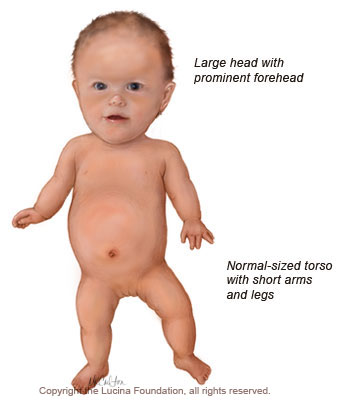 Ahondroplazija (AD)
Incidenca 1:26 000-40 000; najčešći oblik patuljastog rasta.

Mutacija FGFR3 gena na 4p. 
Gen kodira receptore faktora rasta fibroblasta (važan za deobu, migraciju i diferencijaciju ćelija tokom embriogeneze).

Mutacija je u transmembranskom domenu gena i podrazumeva zamenu ak Glicin u          Arginin.

Klinička slika: 
Poremećaj u enhondralnom okoštavanju (oblikovanje kostiju iz hrskavice - rast kosti u dužinu).
Megacefalija, izbočeno čelo, ugnut koren nosa i hipoplazija maksile.
Torakalna kifoza, lumbalna lordoza.
Maksimalna visina 134cm (trup je normalne dužine, a kosti udova su skraćene).
Šaka: 1-4 prsta su skoro jednake dužine.

U 80% u pitanju je de novo mutacija nastala tokom gametogeneze kod oca.
Gen ima potpunu probojnost i uvek se manifestuje kod heterozigota (Aa).
[Speaker Notes: Enhondralno okoštavanje – enhondralnim okoštavanjem se oblikuju krajevi posebno dugih kostiju.]
Marfanov sindrom (AD)
Incidenca 1:10 000 

Mutacija FBN1 gena na 15q21.1, za protein FIBRILIN 1 (ulazi u sastav vezivnog, potpornog tkiva).

Klinička slika:
Plejotropni efekat – zahvaćen veći broj tkiva i organa.
Ekstremiteti su dugi i tanki, kao i prsti šaka i stopala – arahnodaktilija.
Zglobovi su labavi, hiperfleksibilni. Deformiteti grudnog koša. Oskudno potkožno masno tkivo.
Promene na srcu i krvnim sudovima. Dilatacija aorte sa razvojem aneurizme.
Subluksacije i luksacije očnog sočiva.

30 % mutacija su de novo.
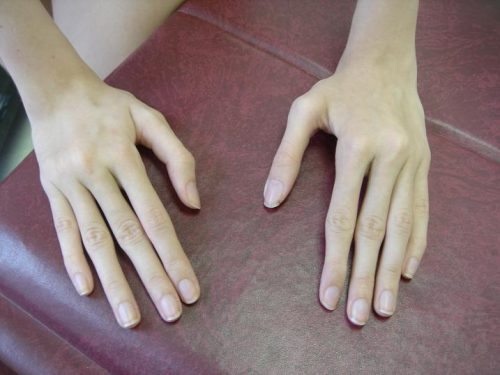 Osteogenesis imperfecta (AD)
Odgovorni lokusi su 17q21-22 i 7q21.1 koji kodiraju subjedinice kolagena tip I koji je odgovoran za strukturu i stabilnost kostiju.

Mutacija gena daje skraćen protein, dovodi do osteopenije i lake lomljivosti kostiju (i do stotinu preloma).

Klinička slika:
Laka lomljivost kostiju (zbog smanjene gustine koštanog tkiva).
Plave beonjače (prosijavanje sudovnjače).
Oštećenje sluha sprovodnog tipa (osteopetroza).
Poremećaj u rastu zuba. 


                                                                
                                                                                                    Rtg potkolenice
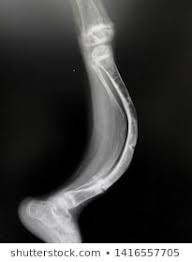 Osteogenezis imperfekta (OI) se klasifikuje u četiri tipa:

  1. Tip I (80% slučajeva) – krhke kosti (višestruki prelomi), oštećenje sluha, plave  beonjače.

2. Tip II (težak oblik) - prelomi kostiju nastaju još intrauterino, deformiteti kosti     lobanje i dugih kostiju, smrtnost u prvim mesecima života.

  3. Tip III - lomljivost kostiju sa pogoršanjem deformiteta. Nizak rast, deformiteti kičme, grudne kosti i dugih kostiju.

  4. Tip IV – razlikuje se od tipa I jer su kod bolesnika beonjače normalne boje, rast je niži, varijabilna lomljivost kostiju.

Utvrđeno je preko 50 tipova mutacija koji dovode do OI.
OI karakteriše lokusna genetička heterogenost i varijabilna ekspresija.

Dg: rtg, CT i genetska ispitivanja i genetsko savetovanje.
Lečenje: smanjenje posledica i sprečavanje komplikacija.
Neurofibromatoza (AD)
Pojava udruženih patoloških promena u nervnom tkivu, koži i krvnim sudovima.

NF  tip 1 - fon Reklingheuzen, incidenca 1: 2-4 000:

Lokus 17q11.29, gen kodira protein NEUROFIBROMIN, važan za kontrolu ćelijskog ratsa i diferencijacije – supresor onkogena RAS.

Mutacijom gena (opisane su delecije, duplikacije, insercije i tačkaste mutacije) nastaje aktivacija onkogena RAS i pojava neurofibroma.

U 50% slučajeva je de novo mutacija.
Gen je 100% penetrantan, sa varijabilnom ekspresijom.
Klinička slika NF tip 1:
2/3 ima blaži oblik: 
više od 6 mrlja boje bele kafe 
benigni čvorići u dužici oka 
više od 2 neurofibroma (benigni tumori duž perifernih nerava).

Manje od 10% ima teži oblik: na stotine neurofibroma, Tu n. optikusa, hipertenzija, epilepsija, deformiteti kostiju, moguć razvoj karcinoma.
 

   NF tip 2                                                          Lysch noduli

Ređa forma.     
                                                                    
Genski lokus 22q11.2-13.1, proteinski produkt je ŠVANOMIN koji je supresor tumorskog rasta.
Klinička slika: 
bez hiperpigmentovanih fleka
zahvaćen osmi kranijalni nerv (gubitak sluha) i/ili periferni nervi (neurofibromi, švanomi).
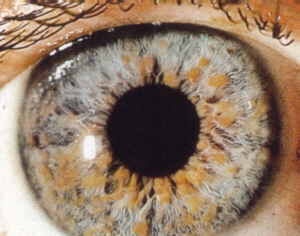 Autozomno recesivno nasleđivanje (AR)
Autozomno recesivno svojstvo 

osobina ili bolest se ispoljava samo u homozigotnom stanju (aa):
dominantni alel - A,  a*- recesivni alel
genotip         fenotip
AA         zdrav
Aa*        zdrav, prenosi
a*a*       bolestan
AUTOZOMNO RECESIVNO NASLEĐIVANJE
A- divlji alel    a*- mutiran alel
Aa*
A
a
1 . Roditelji - 
 oba heterozigoti za mutirani alel:
AA
A
Aa
Aa*
Aa
aa
a
25% AA : 50% Aa : 25% aa
75%
:
25%
potomci: 75% zdravi, 25% bolesni
Ako je u porodici već rođeno bolesno dete, rizik ponovnog javljanja bolesti je isti i za svaku sledeću trudnoću – 25% tj. ¼.
Aa*
A
a
Aa
a
aa
a*a*
Aa
aa
a
50% Aa : 50% aa
50%
:
50%
A- divlji alel    a*- mutiran alel
2. Roditelji –
jedan je hetrozigot za mutirani alel, 
a drugi je homozigot za mutirani alel:
potomci: 50% zdravi, 50% bolesni
A- divlji alel    a*- mutiran alel
3. Roditelji - 
jedan od roditelja je homozigot za mutirani alel tj. bolestan:
AA
A
A
Aa
a
Aa
a*a*
Aa
Aa
a
100% Aa
100%
potomci: zdravi nosioci mutiranog alela
Karakteristike AR nasleđivanja
Bolest se ispoljava kod homozigota (aa).

Roditelji obolelog deteta su najčešće zdravi heterozigoti.

Deca oba pola podejdnako oboljevaju.

Horizontalno prenošenje u porodici – više obolelih u jednoj generaciji (bolest preskače jednu ili više generacija).
AR  nasleđivanje – na rodoslovnom stablu pokazuje horizintalni  tip prenošenja
Preskočena jedna generacija
 Podjednako mogu da obole oba pola
Autozomno recesivne bolesti
Fenilketonurija(AR)
Incidenca 1:10 000.

Genski lokus 12q22-24.1, produkt je enzim jetre fenilalanin hidroksilaza.

Mutacija ovog gena – zbog nedostatka enzima onemogućeno je pretvaranje ak Fenilalanin u Tirozin.

Klinička slika:
U krvi bolesnika    ak fenilalanin (štetan za nervni sistem). 
Mokraćom se izlučuju:
fenilketoni (fenilketonurija), i 
fenilacetati pa mokraća i znoj imaju miris na miševinu ili buđ.
 Nelečena, bolest vodi usporenom PMR, intelektualnoj ometenosti, neurološkim (epilepsija, hipertonus) i psihijatrijskim poremećajima.

Alelska heterogenost i varijabilna ekspresija.
Neonatalni skrinig (analiza krvi - Gatrijev test).
Terapija: smanjen unos fenilalanina od najranijeg uzrasta (doživotno).
[Speaker Notes: Maternalna fenilketonurija – kod trudnica neadekvatno ili nedovoljno lečenih od fenilketonurije, hiperfenilalaninemija u njihovoj krvi ugrožava normalan razvoj ploda. Dolazi do malformisanja ploda (mikrocefalija, USM) – toksična embriopatija.]
Cistična fibroza (AR)
Najčešće AR oboljenje kod belaca. 
Incidenca 1:2 500.
Heterozigotnost 1:25.

CFTR gen (lokus 7q31) kodira CFTR protein – CF transmembranski regulator provodljivosti za jone hlora, uz učešće ATP-a.

Mutacija gena - smanjeno preuzimanje hlora u ćeliju.

4 klase mutacija CFTR gena:
I sprečavaju sintezu proteina (nonsense; frame-shift)
II remete obradu proteina
III oštećenje regiona za vezivanje ATP-a
IV zahvaćen region za sam transport hlora

Detekcija mutacije – PCR metoda
Moguća PND
Alelska heterogenost 

preko 1000 različitih mutacija

oboleli:
	- homozigoti (ista mutacija na obe alele)
	- složeni heterozigot (dve različite mutacije na istom lokusu).

>70% = delta F508 

heterozigoti 1:25
D F508 -
delecija CTT
(izgubljena ak Fenilalanin na položaju 508)
Cl-
Cl-
Na+
SMANJENO PREUZIMANJE HLORA U ĆELIJU
CFTR protein -
Na+
Vanćelijski – ekstracelularni region
Citoplazma epitelne ćelije
ćelijska membrana
Gusti sekret je slabo pokretan i dovodi do stalnih infekcija disajnih puteva
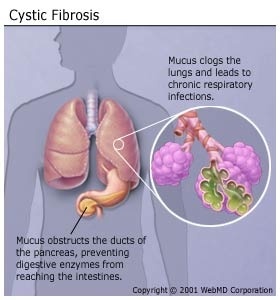 Klinička slika
 Zahvata EGZOKRINE žlezde
 Gust, lepljiv sekret :
 pluća (hronične opstrukcije)
 creva (ileus)
 pankreas (insuficijencija)
 znojne žlezde (    Cl u znoju); Dg - znojni test
 sterilitet kod muškaraca, ređe kod žena
Gusti sekret usporava lučenje enzima varenja iz pankreasa u creva
Albinizam (AR, XR)
Grupa naslednih poremećaja u sintezi pigmenta melanina tj. pretvaranja tirozina u melanin.

Okulokutani tip (AR) mutacija jednog (od četiri gena) na hromozomima 11, 15, ili 9 – nedostatak ili smanjena količina melanina u:
    -   kosi
    -   koži
    - očima (smanjena oštrina vida, nistagmus, strabizam, fotofobija – povećana osetljivost na svetlost). 

Očni tip (XR) mutacija gena GPR143 na Xp22.2 (muškarci češće oboljevaju):
smanjena pigmentacija dužice i mrežnjače
smanjena oštrina vida
nistagmus, strabizam, fotofobija.
Okulokutani tip (AR)
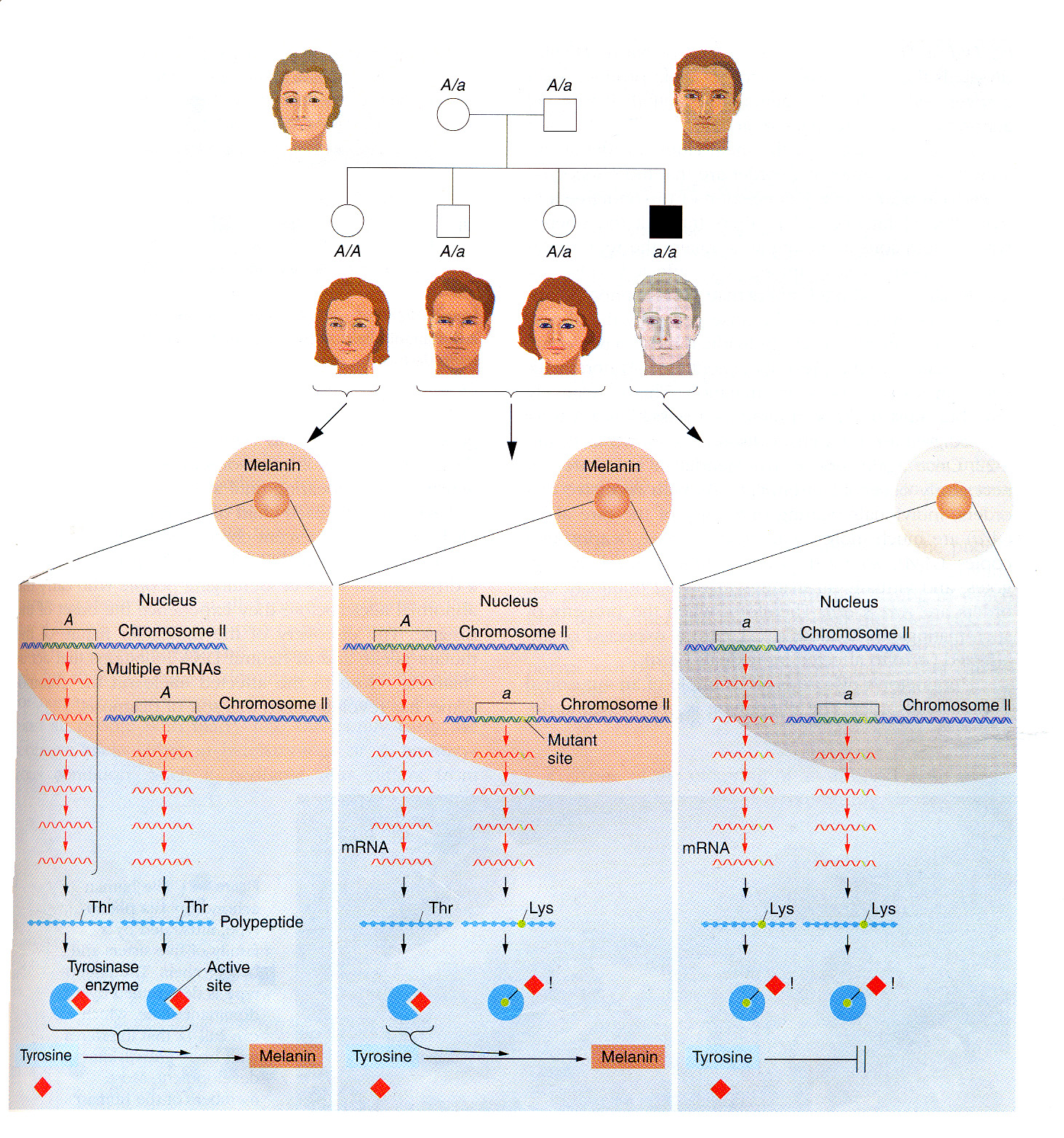 Nasleđivanje vezano za X hromozom
MUŠKARAC  (XY) je HEMIZIGOT za gene na X hromozomu



Mutacije na X hromozomu se uvek izražavaju u fenotipu!

Recesivne osobine vezane za X hromzom se češće ispoljavaju.
Nasleđivanje vezano za X hromozom

DOMINANTNO
muškarac:             žena:
XY    zdrav
X*Y  bolestan
XX     zdrava
X*X   bolesna 
X*X* bolesna
Osobe ženskog pola češće oboljevaju od muškog pola, jer mutaciju mogu da naslede od oba roditelja, a muškarci samo od majke.

Kod žena bolest se ispoljava u blažoj formi i pokazuje veće varijacije zbog, najverovatnije, različitih obrazaca inaktivacije X hromozoma.

Bolestan otac prenosi oboljenje svim ćerkama, a bolesna majka (heterozigot) bolest prenosi i ćerkama i sinovima (verovatnoća 50%).
Nasleđivanje vezano za X hromozom

RECESIVNO
muškarac:             žena:
XY    zdrav
X*Y  bolestan
XX     zdrava
X*X   zdrava 
X*X* bolesna
Oboleli su najčešće muškog pola, dok su žene fenotipski zdravi prenosioci bolesti.

Muškarci sadrže jedan X hromozom pa se recesivna mutacija odmah izražava u fenotipu.
X-VEZANO RECESIVNO NASLEĐIVANJE
1. Roditelji- 
majka je nosilac mutiranog recesivnog alela, otac zdrav:
X- divlji alel    X*- mutiran recesivni alel
XY
X
Y
X*
X*X
X*Y
X*X
X
XX
XY
50%X*X : 50% XX  /  50% X*Y : 50% XY
50%
: 50%
/  50%
: 50%
potomci: ćerke 50% šanse da budu prenosioci; sinovi 50% šansi da obole.
2. Roditelji- 
otac je bolestan, majka zdrava:
X- divlji alel    X*- mutiran recesivni alel
X*Y
X*
Y
X
XY
X*X
XX
X*X
X
XY
100%X*X  /  100% XY
100%
/  100%
potomci: sve ćerke prenosioci; svi sinovi zdravi.
3. Roditelji- 
majka prenosilac, otac bolestan:
X- divlji alel    X*- mutiran recesivni alel
X*Y
X*
Y
X*
X*X*
X*Y
X*X
X*X
X
XY
50%X*X* : 50% X*X  /  50% X*Y : 50% XY
50%
: 50%
/  50%
: 50%
potomci: ćerke 50% bolesne, 50% prenosioci; sinovi 50% šansi da obole.
4. Roditelji- 
majka bolesna, otac zdrav:
X- divlji alel    X*- mutiran recesivni alel
XY
X
Y
X*
X*X
X*Y
X*X*
X*X
X*Y
X*
100% X*X   /  100% X*Y
100%
/  100%
potomci: sve ćerke prenosioci; svi sinovi bolesni.
Karakteristike X-vezano recesivnog nasleđivanja
Žene su prenosioci, muškarci oboljevaju.

Bolestan muškarac prenosi mutirani gen samo ženskoj deci i one su fenotipski zdravi prenosioci.

Žena prenoilac daje gen:
polovini (50%) svojih ćerki (prenosioci), i 
polovini (50%) sinova (oboljevaju).

Nasleđivanje je sa obolelog dede, preko ćerke (prenosilac), na unuka koji oboli (cik-cak, koso prenošenje).
Primer rodoslova kraljevske porodice u  kojoj  je kraljica Viktorija bila prenosilac mutiranog gena za Hemofiliju (X – vezana recesivna bolest)
Rodoslov: tačka u krugu označava ženu prenosioca mutacije na X hromozomu; mšukarci su bolesni; cik-cak prenošenje.
X vezane recesivne bolesti
Hemofilija A (XR)
Incidenca 1:5 -10 000 muške novorođenčadi.

Gen za faktor VIII koagulacije na Xq28.

Mutacijom ovog gena nastaje poremećaj u koagulaciji krvi, a kao posledica produženo krvarenje (može biti spontano ili provocirano).

Težina kliničke slike u odnosu na nivo faktora koagulacije:
< 1% spontana i teška krvarenja (kod nonsens mutacija)
2-5% spontana, kao i na manju povredu
5-25% krvarenja kod blažih povreda (misens mutacije)

Th: humani tip faktora VIII koji je dobijen tehnologijom rekombinantne DNK.
Dišenova i Bekerova mišićna distrofija (XR)
Nastaju mutacijom gena za protein distrofin (Xp21.2).

Dišenova mišićna distrofija (DMD) – nedostatak distrofina, težak oblik bolesti. Incidenca 1:3 500 muške novorođenčadi.

Bekerova mišićna distrofija (BMD) – srednje teški alelni oblik (javlja se 10x ređe). Prisutno do 30% distrofina u mišićima.
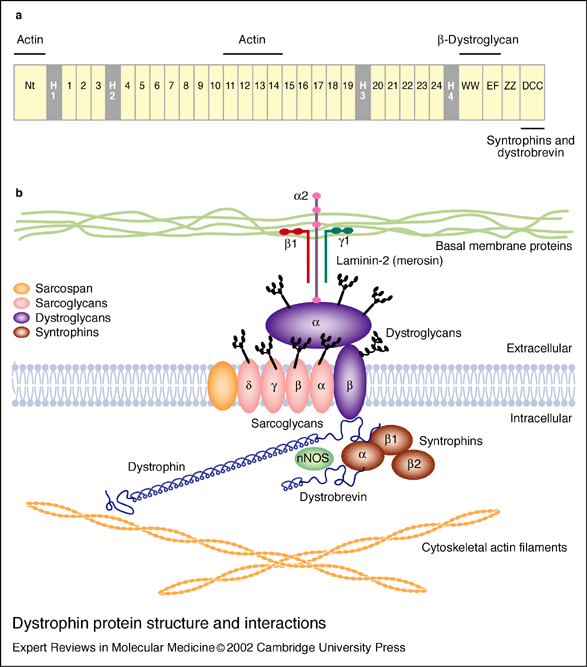 Odnos genotipa i fenotipa
dis
fin
dis
dis
dis
tro
tro
tro
fin
fin
fin
najčešće mutacije u genu su delecije (65-70%).
dis
tro
fin
dis
xyz
DMD
normalno
BMD
Klinička slika

Početak kod DMD oko 2 god, kod BMD oko 10-te godine.
Gegav hod, pseudohipertrofija listova, Gowersov znak.
Progresivno slabljenje mišića (porečno-prugastih i glatkih) i srčanog mišića.
Kod DMD rani gubitak pokretljivosti i smrtnost u 20-tim godinama života.

                                    Gowersov manevar:



Detekcija mutacija - direktna ili indirektna metoda.
2/3 majki su nosioci mutacije, a 1/3 su de novo mutacije.
Gonadni mozaicizam kod majke (20%).
PND
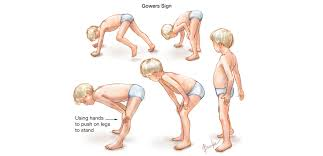 Netipične monogenske bolesti
Nasleđivanje vezano za Y hromozom (holandrično)
Mali broj gena se nalazi na Y hromozomu.

Y hromozom, tj. geni koje nosi, prenose se isključivo po muškoj liniji – sa oca na sina.
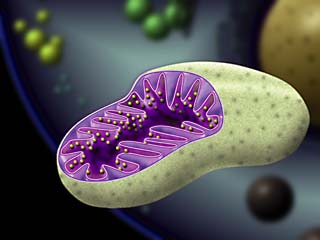 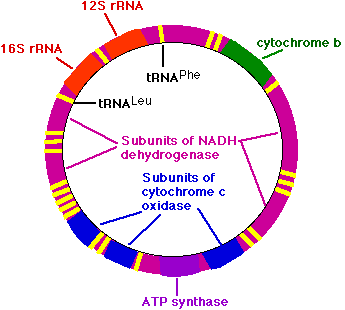 mmm
mmm
mmm
mmm
Nasleđivanje vezano za mitohondrijalnu DNK
Nasleđivanje preko citoplazme majke!



jajna ćelija

                                                       
                                                              
                                                                   spermatozoid






Heteroplazmija (u ćeliji su prisutne mitohondrije sa normalnom i izmenjenom DNK).

Kod mitohondrijalnih bolesti prisutna je zahvaćenost više sistema istovremeno (nervni, mišićni, ...).
Bolesti nestabilne DNK(Fragilni X sindrom, Hantingtonova bolest, Miotonična distrofija...)
Dinamičke, nestabilne mutacije


 To je pojava uvećanja broja trinukleotidnih ponovaka iznad kritičnog broja. 

Mehanizam nastanka - “proklizavanje” DNK polimeraze tokom replikacije niza nukleotida koji se ponavlja.

Karakteriše ih fenomen anticipacije - raniji početak bolesti i težu kliničku sliku kod potomaka, npr. Faragilni X sindrom, Hangtingtonova bolest,...
Fragilni X sindrom (FRAX)
X – vezana mentalna zaostalost kod muškarca. Incidenca 1:1 500 dečaka, 1:2 500 devojčica. 

FMR1 gen (Xq27.3) kodira FMRP, protein neophodan za normalan razvoj mozga. 

Mutacija gena - dovodi do nedostatka FMRP.

U osnovi bolesti je povećanje broja trinukleotidnih (CGG) ponovaka.

Fenotipska ekspresija je različita u zavisnosti od pola (teža kod muškaraca, retka kod žena - blaža kod zahvaćenih žena).

Detekcija mutacije – PCR metoda.

PND
FMR1 gen
Povećanje broj trinukleotidnih ponovaka (CGG):
normalno: 6 – 50
premutacija: 50 – 230
puna mutacija (CGG)>230

 Povećanje broja trinukleotidnih (CGG) ponovaka uočena je kod majke.

 Anticipacija – pojava da se bolest u svakoj sledećoj generaciji javlja ranije i sa težom kliničkom slikom.

 U kliničkoj slici kod muškaraca osim mantalne zaostalosti viđa se makroorhidizam.
Hantingtonova bolest
Nasleđuje se AD. 

Odgovorni gen je na 4. hromozomu, a proteinski produkt je HANTINGTIN.

Kod mutacije u ovom regionu, zapaženo je nagomilavanje hantingtin proteina u određenim delovima mozga obolelih.

U osnovi bolesti je povećanje trinukleotidnih (CAG) ponovaka za ak glutamin: 
- normalan broj (CAG) ponovaka je do 35
- više od 40 ponovaka je povezano sa bolešću, a najveći broj obolelih ima preko 50 ponovaka.

Povećanje broja (CAG) ponovaka ja na alelima poreklom oca.

Simptomi se javljaju u 4-5 deceniji, progresivna je, a karakterišu je nevoljni pokreti tela (horeozni pokreti).

Anticipacija.